How Baidu adopt InnerSource
Jerry Tan 
2019/7
Agenda
What is InnerSource?              
History & Now Status
Why InnerSource?                   
Some companies adopt it in China
Baidu’s Practice
InnerSource  Guidelines
About Me：Jerry Tan
Senior Engineer From Baidu.Inc
Nearly 20 years Experience with OSS
TodoGroup member 
Contributor of Mozilla/Gnome/ASF/OpenChain
What is InnerSource?
InnerSource is the use of Open Source Software development best practices and the establishment of an open source like culture within organization.

In a short, InnerSource means open your codes inside your company, and accept the contributions from other departments.
History of InnerSource
Inventor:
Tim O’Reilly
1999
[Speaker Notes: In 1999, Tim O‘Reilly founded one consultant company to help some company such as HP to adopt opensource in their organizations, he called it as “Gated Open Source”]
History of InnerSource
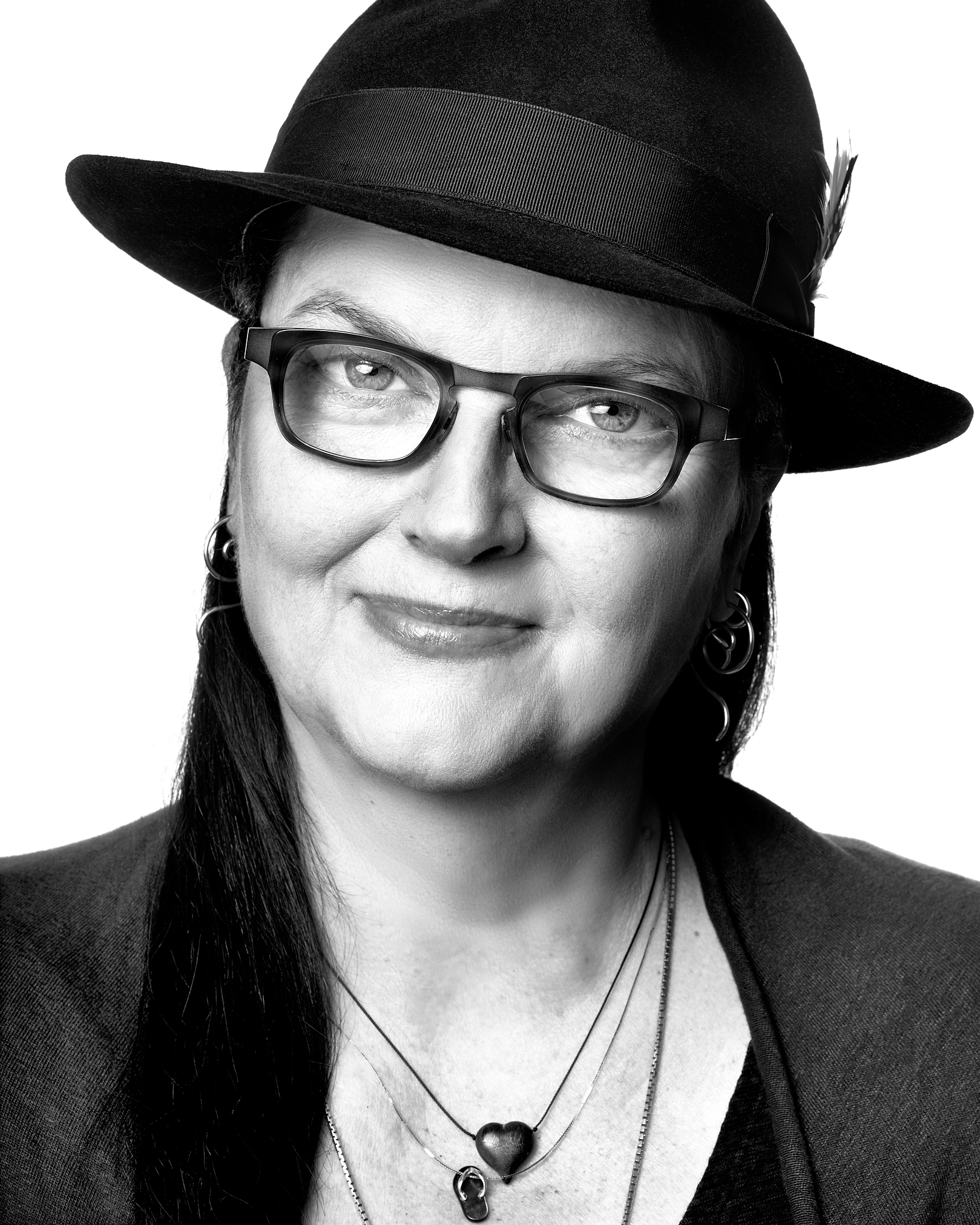 Advocator :
Danese Copper
2015  In PayPal
[Speaker Notes: When she acted as the leader of opensource in Paypal, she drived both opensource and innersource with her team in paypal]
InnerSource Community Today
2015 OSCON  Danese Copper had a keynote about InnerSource

2015 InnerSourceCommon.org setup

2016/2017/2018 InnerSource Day

InnerSource Summit
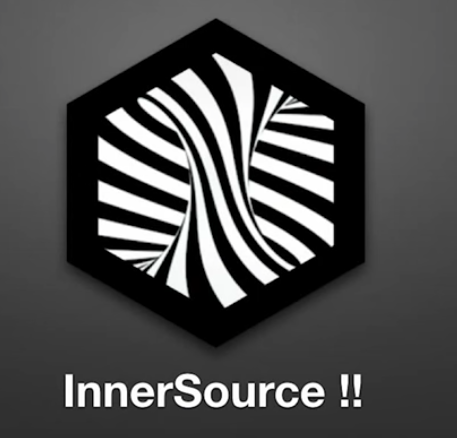 Why InnerSource？
Compared with Traditional Developing Mode, 
it has several advantages:

Break Silos and Improve collaboration
Prompt Software Reuse
Fasten Knowledge Sharing
Enable Innovation
Benefits of InnerSource
But InnerSource is not easy
Fear to Change
“not invented here”
Not willing to be a mentor or lacking the knowledge of how to be a mentor
The conflict with Middle management
Apache Way: Community over Code
Three important fundamentals:

Meritocracy
Transparency
Community
InnerSource In China
It is still a new thing.
Several companies have adopted it already

H Company
Tencent
Baidu
H Company
60,000+ Engineers
2014 began InnerSource top-down
Origin: to make debug easier for projects intertwined with each other if their codes are open
Till Now 50% Projects InnerSourced

Good Practice
Total Top down 
Very strict code security process
Tencent
20,000+ Engineers
2012  began to adopt InnerSource bottom up
Origin: to promote engineer culture inside company
Till Now 34% projects get InnerSourced
Valuable Practice
Very strong operations(code culture prize every year )
Incubator of open source ，InnerSource then outsource
Baidu
the largest search company in China
More than 10,000 engineers
Has several open source projects
Apollo
PaddlePaddle
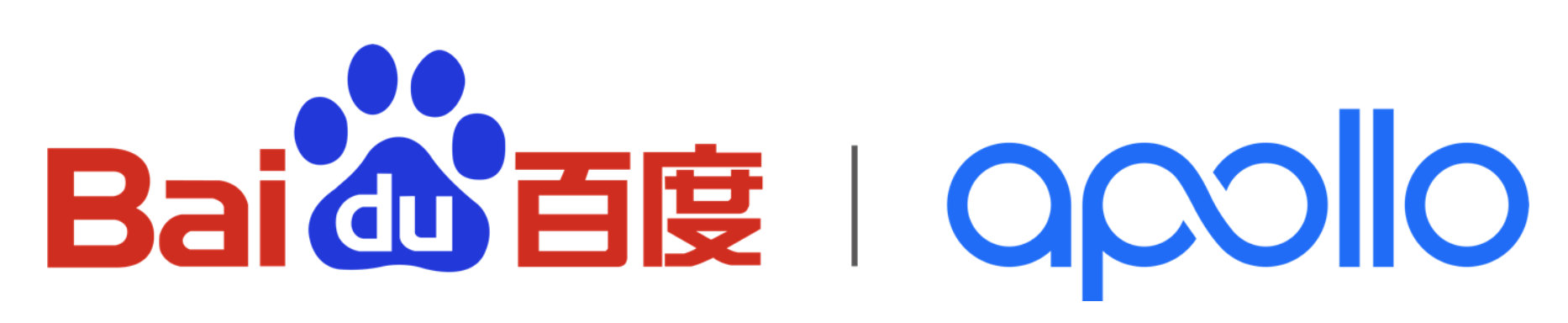 Apollo
An open autonomous driving platform
https://github.com/apolloauto/apollo
14.3 stars, No.1 in GitHub autonomous-driving category
PaddlePaddle
An open source PArallel Distributed Deep LEarning  Platform
Just Like TensorFlow and Pytorch
https://github.com/paddlepaddle/paddle
The Journey of InnerSource in Baidu
Pilot Project：ODP
A php framework used widely inside Baidu
2016 began to adopt InnerSource
Origin : Limited Engineer Resource ，can not handle too many feature request
InnerSourced after one year
More than 200 engineers join the project
More than 100 patches
Some good Practice
Many Forums to attract developers
Set simple tasks for beginners
The leader is a community guy
The project is layer designed, easy to extend
First department：INF
Responsible for Baidu’s Infrastructure services including storage and computing
Got Support from Director, Managers, Developer Leaders
Origin : 
Limited Engineer Resource ，Can not handle too many feature request
Need more connections with the inside customers
First department：INF
All products of it are requested to InnerSourced
Also With strict requirements for documentation
Readme
How to contribute
How to test
Results: With one year
several projects received active contributions
Company Wide
COO promoted InnerSource  several times to break down silos 

CTO request all platforms that serve for company wide should be InnerSourced

CTO request that all projects need to be InnerSourced before Open sourced to external
InnerSource is a long journey
When scale to company wide,
It becomes much harder.
We need more manager, more tech leader to support ,and more active contributors
Top Down vs Bottom up
Only Top Down Does not work

Only Bottom Up Does not work

Top Down and  Bottom Up should be combined together
Well begun is half done
Pilot project must be selected very carefully.

Project Type

Project Tech Leader
Open Source Culture is crucial
Building an active Internal Engineer Community is very important, especially for China companies.

Open Source evangelism for engineers & managers
Policy & process to Incentive Contributions
Continue success and Role models
Tools is also important
Support open and secret mode

Support code-review & merge

Support CI/CD

Support issue & doc
Summary：InnerSource structure
Air Cover
Policy
Process
Tools
Step1: Pilot
Step2: One BU/BG
Step3: The whole
Grand Support
Thanks